MS AccessPanel sterowaniaPraca z wieloma użytkownikamiMarzena NowakowskaWZiMK, PŚk
Panel sterowania
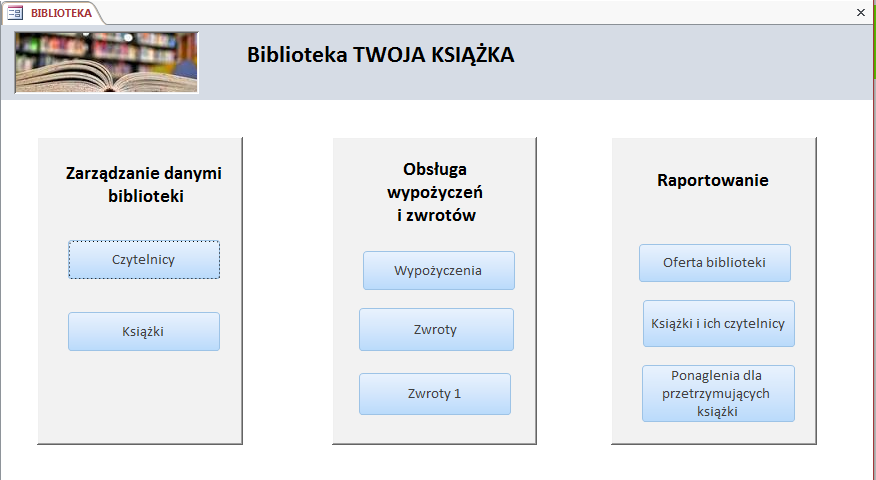 Wykorzystane rodzaje formantów: bitmapa, etykieta, przycisk, prostokąt
Obsługa zdarzenia kliknięcia na przycisk: otworzenie formularza, otworzenie raportu w podglądzie wydruku
Wielodostęp i współbieżność
Wielodostęp to umożliwienie wielu użytkownikom pracy z jednym zasobem.
Współbieżność lub dostęp współdzielony lub wielodostęp sieciowy  to zdolność do jednoczesnego realizowania wielu procesów (wątków) opartych na wspólnych danych.
Współbieżność polega ona na przełączaniu między procesami w bardzo krótkich przedziałach czasu, co sprawia wrażenie, że procesy wykonywane są równocześnie.
MS Access; pojedyncza baza danych
To najprostsza metoda współdzielenia zasobów w MS Access
Plik bazy danych jest przechowywany na udostępnionym dysku sieciowym i używany przez wszystkie osoby jednocześnie (każdy uruchamia tę samą bazę danych). 
Ta opcja może być odpowiednia dla kilku użytkowników jednocześnie. 
Każdy użytkownik ma pełną kopię pliku bazy danych, co zwiększa ryzyko nieautoryzowanego dostępu.
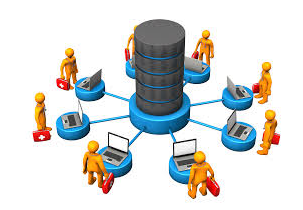 MS Access: baza podzielona
Podzielenie bazy danych można udostępnić za pośrednictwem sieci lokalnej. Podczas dzielenia baza danych jest umieszczana w dwóch plikach - wewnętrznej bazie danych zawierającej tabele danych oraz zewnętrznej bazie danych zawierającej wszystkie inne obiekty bazy danych, takie jak kwerendy, formularze i raporty. 
Każdy użytkownik pracuje z danymi za pomocą lokalnej kopii zewnętrznej bazy danych, w której są określone połączenia z tabelami w tej drugiej bazie danych.
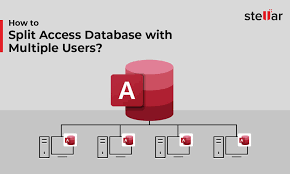 MS Access: SharePoint
Sposoby udostępniania danych programu MS Access w witrynie programu SharePoint:
Tworzenie łączy. Proces tworzy łącze z danymi w innym programie, dzięki czemu można wyświetlać i edytować najnowsze dane zarówno w programie SharePoint, jak i w programie Access bez tworzenia i utrzymywania kopii danych w programie Access
Przenoszenie. Podczas przenoszenia danych z programu Access do witryny programu SharePoint tworzy się w witrynie programu SharePoint listy, które pozostają połączone z tabelami w bazie danych.
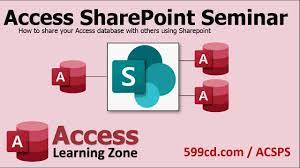 Blokowanie
Podstawową techniką zapewniającą kontrolę współbieżności jest blokowanie.
Dzięki temu użytkownicy nie mogą odczytywać danych, które są właśnie zmieniane przez innych użytkowników, oraz nie mogą równocześnie modyfikować tych samych danych. 
Bez blokad dane znajdujące się w bazie bardzo szybko stałyby się niespójne, a definiowane na nich zapytania dawałyby błędne wyniki.
Serwery bazodanowe automatycznie ustawiają blokady, ale na potrzeby własnej aplikacji można modyfikować ich standardowe ustawienia.
Kontrola współbieżności
Blokady mogą być zakładane na różnym poziomie szczegółowości (różnych poziomach) – na poziomie wierszy, kluczy indeksów, stron, tabel, zakresów (zbioru wierszy) lub bazy. Dla każdej transakcji dynamicznie jest określany odpowiedni poziom, na którym należy założyć blokadę. Poziomy, na których zakładane są blokady, są ustawiane i kontrolowane przez serwer bazodanowy.
MS Access
Domyślnie blokowanie (z poziomu UI aplikacji) jest ustawione na blokowanie rekordów; podczas edytowania rekordu program MS Access może automatycznie zablokować ten rekord, aby uniemożliwić innym użytkownikom jego zmianę przed zakończeniem rozpoczętej edycji.
Replikacja i synchronizacja bazy danych
Replikacja polega na tym, że jest kilka egzemplarzy pliku z danymi. Dane w nich zawarte to (najprościej mówiąc) ten sam zestaw tabel, te same rekordy, każda replika ma swój unikalny identyfikator w zestawie replik.
Działanie: zmiana danych w jednym pliku spowoduje, że dane będą się różniły. Jeżeli jednak wykona się synchronizację z którąś z replik (np. z drugim plikiem), to dane w obu plikach będą identyczne. Jeżeli następnie zsynchronizuje się plik drugi z trzecim, to dane we wszystkich trzech replikach będą identyczne. 
Replika może być pełna (wszystkie rekordy) lub częściowa (tylko rekordy wybrane na podstawie jakiegoś kryterium).
Obsługa replikacji została całkowicie usunięta z programu MS Access dla formatu pliku accdb.